الأدب المقارن العربي!
عوالم الأدب المقارن
لدى محمد غنيمي هلال
مواضيع العرض
تسلسل تاريخي
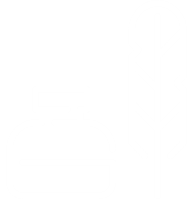 فرنسا وباريس
فرضياته
الكتاب
(دور الأدب المقارن في توجيه دراسات الأدب العربي)
مجمل موقفه وتوجهه
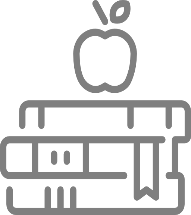 محاولات أولى
محمد غنيمي هلال
المراجع
الآداب ودورها
الكتب والمجلات
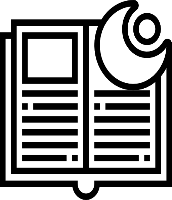 أشهر المجلات والكتب
تسلسل تاريخي
(تخليص الإبريز في تلخيص باريز)
سليمان البستاني 1925-1865
القرن العشرين
فجر المقارنة بين الشرق (مصر) والغرب (فرنسا)
وتعَّريب الإلياذة
مجلة (المقتطف)
1
أديب إسحاق 1885-1856
3
روحي الخالدي (المقدسي)
أحمد شوقي 1932-1868
5
والمقارنة بين الأساليب الأدبية العربية والغربية (الفرنسية)
البحث المقارن التطبيقي والنقلة النوعية...
وإسهاماته في الأدب من منظور مقارن
2
4
6
تسلسل تاريخي
محمد غنيمي هلال
بداية مناهج الأدب المقارن ومعه عصر جديد.
8
10
الثلاثينيات
كتاب (تاريخ علم الأدب عند الإفرنج والعرب)
الأربعينات
مقالات ودراسات مقارنة في مجلات مثل (المقتطف والرسالة) ومثلت هذه الفترة حجر الأساس في ظهور البحث التطبيقي، مع غياب تام لمصطلح الأدب المقارن.
تزايد وتيرة الكتب التطبيقية في الحقل المقارن مثل كتاب (روابط الفكر  بين العرب والفرنجة – إلياس أبو شبكة) وكتاب (الشرق والغرب – محمد عوض محمد)  
وكتاب (قصة الأدب في العالم – أحمد أمين وزكي محمود)
نقل الحوار حول الأدب من الذوق والعاطفة والإحساس للعلم.
9
8
7
بطاقة تعريف
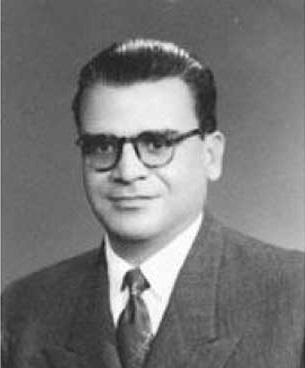 تلقى علومه حتى الثانوية في الأزهر الشريف، ثم درس في دار العلوم وتخرج من قسم الآداب في اللغة  العربية، ليسافر بعدها لفرنسا ويحصل على دكتوراه الدولة في الأدب المقارن من جامعة السوربون عام 1952. 
تولى مطلع عام 1953تدريس الأدب المقارن في دار العلوم، وفي السنة نفسها أصدر كتابه (الأدب المقارن) ليمثل توجهه الفرنسي الخالص. 
له عدة مؤلفات ترجمات ومنها: 
الأدب المقارن.
النقد الأدبي الحديث.
الرومانتيكية.
قضايا معاصرة في الأدب والنقد.
المواقف الأدبية.
ما الأدب؟ (ترجمة)
محمد غنيمي هلال
1968 - 1917
مواليد محافظة الشرقية في مصر
كتاب (دور الأدب المقارن في توجيه دراسات الأدب العربي)
1
2
5
4
3
الأدب المقارن والأدب القومي
تعريف الأدب المقارن
الأجناس الأدبية
عالمية الأدب
أمثلة عامة
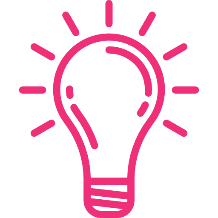 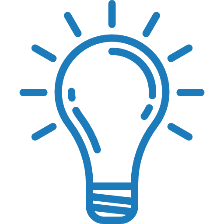 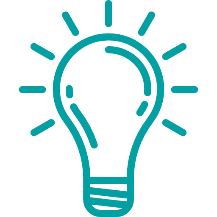 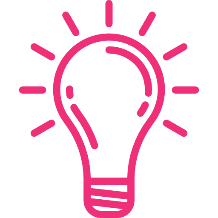 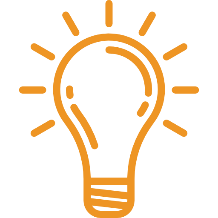 ملاحظات وتعريفات
المقصد من دراسة الأدب المقارن الوصول إلى شرح الحقائق عن طريق تاريخي وكيفية انتقالها من لغة لأخرى.
الحدية في القول والمنهج،
تعريف الأدب المقارن:
"مدلول الأدب المقارن تاريخي، ذلك أنه يدرس مواطن التلاقي بين الآداب في لغاتها المختلفة، في حاضرها أو ماضيها، وما لهذه الصلات التاريخية من تأثير وتأثر."
الانطلاق من مبدأ التعاونية بين الأمم.
النبرة الوعظية
يعتبر أول عربي كتب عن الأدب العربي بلغة أجنبية في مقالته (دراسات الأدب المقارن في الجمهورية العربية المتحدة.
الولاء لباريس وتسفيه من سبقوه.
مجمل موقف المتخصص الأول في الأدب المقارن في تاريخ المشرق العربي
4
العلاقات والتأثيرات تتناول الشكل كما المضمون عند المقارنة
3
1
يُعني الأدب المقارن بدراسة الأفكار الأدبية والتيارات الفكرية والقوالب العامة والأجناس الأدبية
6
يقوم الأدب على ركيزتين هما الشكل والمضمون
الأدب القومي هو الأساس واللغة في خدمته.
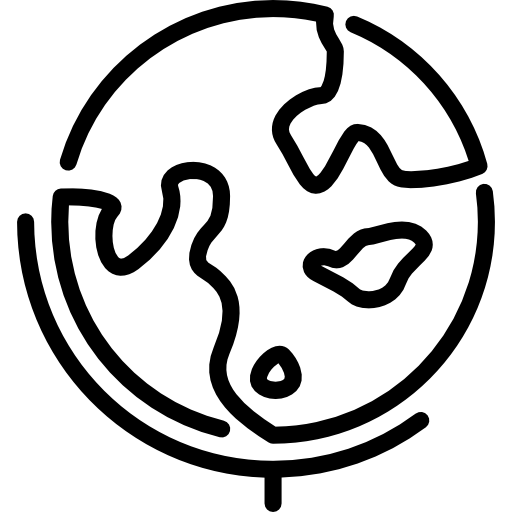 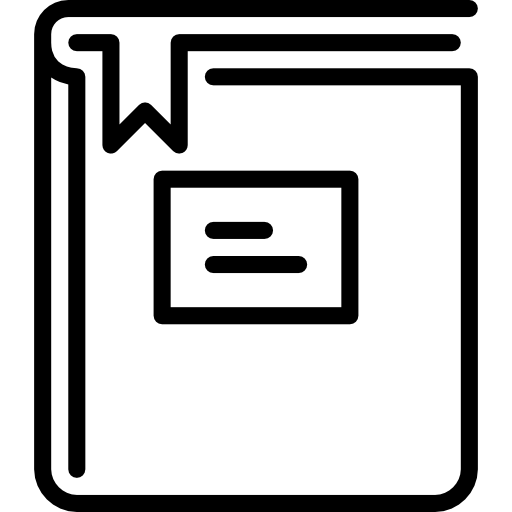 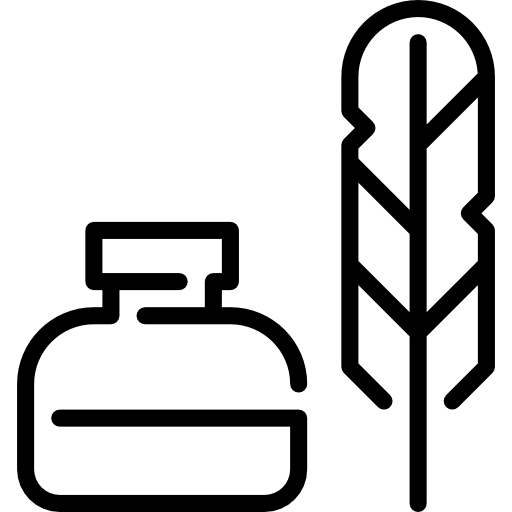 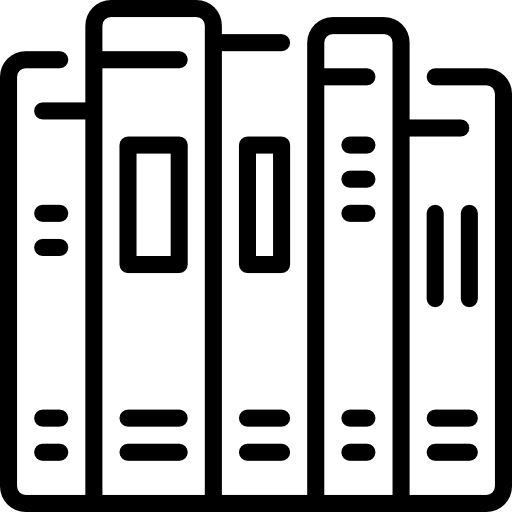 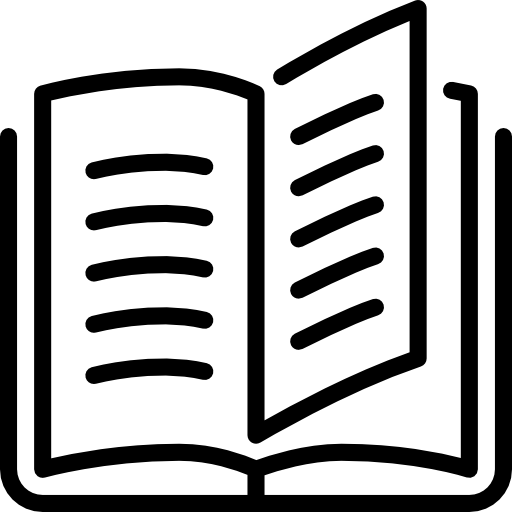 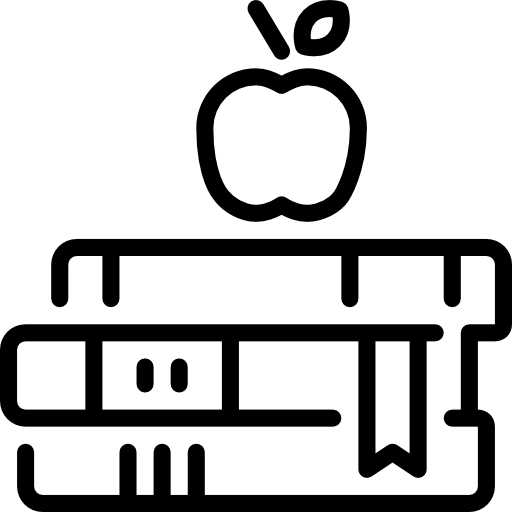 5
2
إقفال الباب أمام أية آراء  أو اجتهادات جديدة
المقارنة تاريخية خارج نطاق اللغة
بيليوغرافية للأدب العربي المقارن (المؤلفات النظرية)
حميدة، عبد الرازق. في الأدب المقارن. القاهرة: مطلعة العلوم.
هلال، محمد غنيمي. الأدب المقارن. القاهرة: مطبعة مخيمر.
1953
1951
1948
1953
1949
البحيري، محمد محمد. الأدب المقارن. القاهرة: دار الطباعة المحمدية بالأزهر.
العقيقي، نجيب. من الأدب المقارن. القاهرة: دار المعارف.
سلامة، إبراهيم. تيارات أدبية بين الشرق والغرب: خطة ودراسة في الأدب المقارن. القاهرة: المكتبة الأـنجلو مصرية.
بيليوغرافية حولية للأدب العربي المقارن (المؤلفات النظرية)
حسن، حسن جاد. الأدب المقارن. القاهرة: دار الطباعة المحمدية.
خلوصي، صفاء. دراسات في الأدب المقارن والمدارس الأدبية. بغداد: مطبعة الرابطة.
1968
1963
1954
1967
1957
شعيب، محمد عبد الرحمن. الأدب المقارن. القاهرة.
خفاجة، محمد عبد المنعم. دراسات في الأدب المقارن. القاهرة: دار الطبعة المحمدية بالأزهر.
الرمادي، جمال الدين. فصول مقارنة بين أدبي الشرق والغرب. بغداد: الدار القومية.
قائمة ترجمات الأدب المقارن إلى العربية
1
تييغم، فان. الأدب المقارن. ترجمة سامي الدروبي. القاهرة: دار الفكر العربي.1948.
2
غويار، فرنسوا. ماريوس. الأدب المقارن. ترجمة محمد غلاب. القاهرة: سلسلة ألف كتاب – 44. 1956.
3
تييغم، فان. الأدب المقارن. ترجمة سامي مصباح الحسامي. بيروت – صيدا: المكتبة العصرية. 1968.
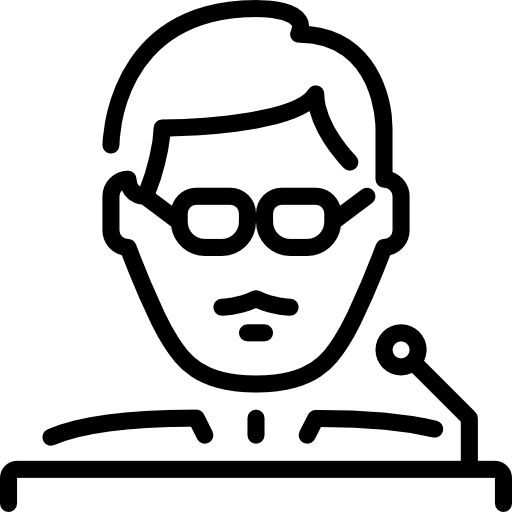 شكرًا على حسن الاستماع